Conectarea la Academia Bosch
Din platforma Portalul Partenerilor Bosch
Adrese utile
Link-ul de access pentru portalul Bosch eAcademy  www.academia-bosch.ro

Adresa de e-mail pentru suport eAcademy  training.eAcademy@ro.bosch.com
Conectarea la Academia Bosch
PASUL 1
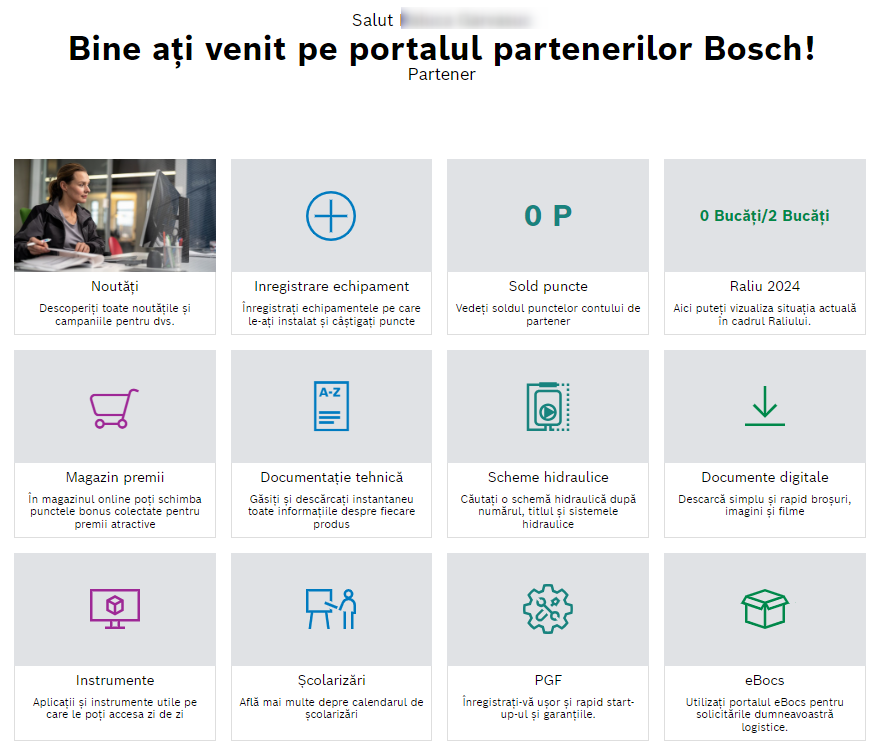 Dați clic pe caseta Școlarizări 
de pe pagina de start a platformei 
Programul Partenerilor Bosch.
Conectarea la Academia Bosch
PASUL 2
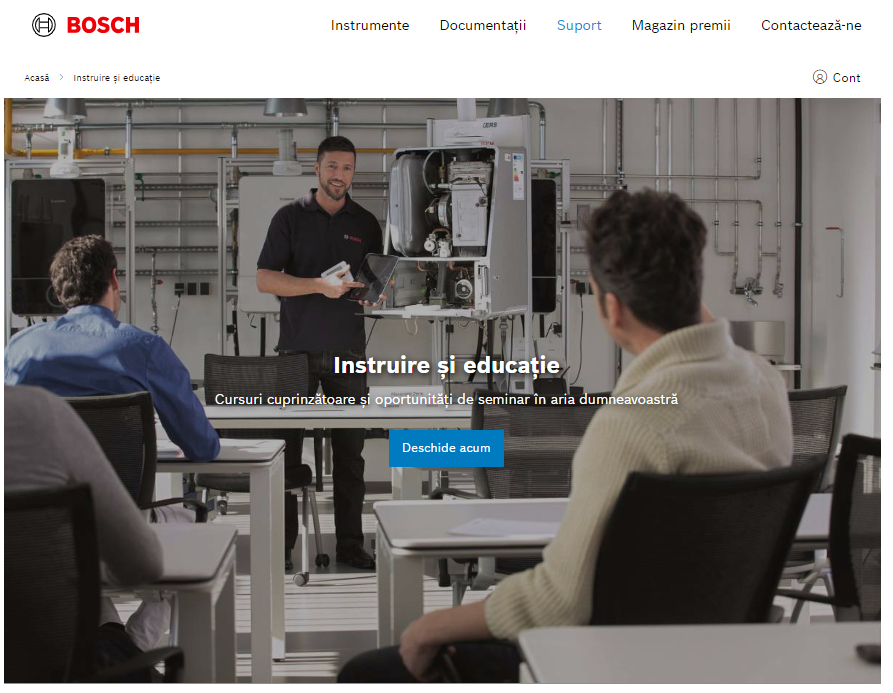 Ulterior se va deschide o fereastră în partea dreaptă; apăsați pe Deschide acum.
4
Conectarea la Academia Bosch
PASUL 3.1
Veți fi redirecționat către pagina de conectare la platforma Academiei Bosch. Vă rugăm să dați clic pe a doua casetă.
Ulteorior, se va deschide o fereastră mai jos; apăsați pe Accesați profilul, apoi pe Editează.
5
Conectarea la Academia Bosch
PASUL 3.2
Dacă v-ați autentificat cu succes, se va afișa fereastra pop-up din imaginea de mai jos. Astfel, vă rugăm să apăsați pe butonul Generare utilizator pentru a continua.
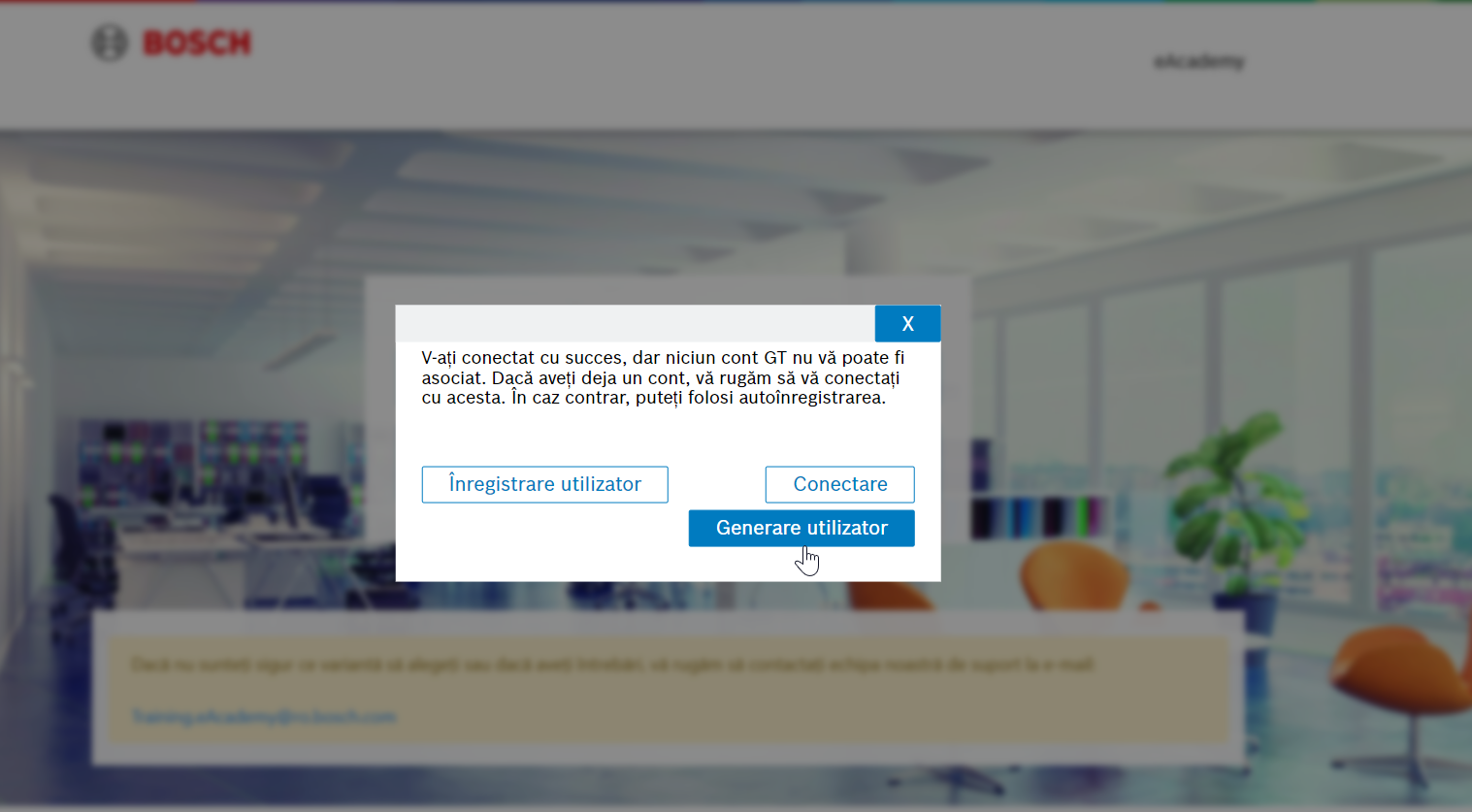 6
Conectarea la Academia Bosch
PASUL 3.3
După ce ați apăsat pe Generare utilizator, următoarele două ferestre pop-up se vor afișa pe ecranul dumneavoastră. Ulterior, vă rugăm să apăsați pe butonul Aprobă pentru a continua.
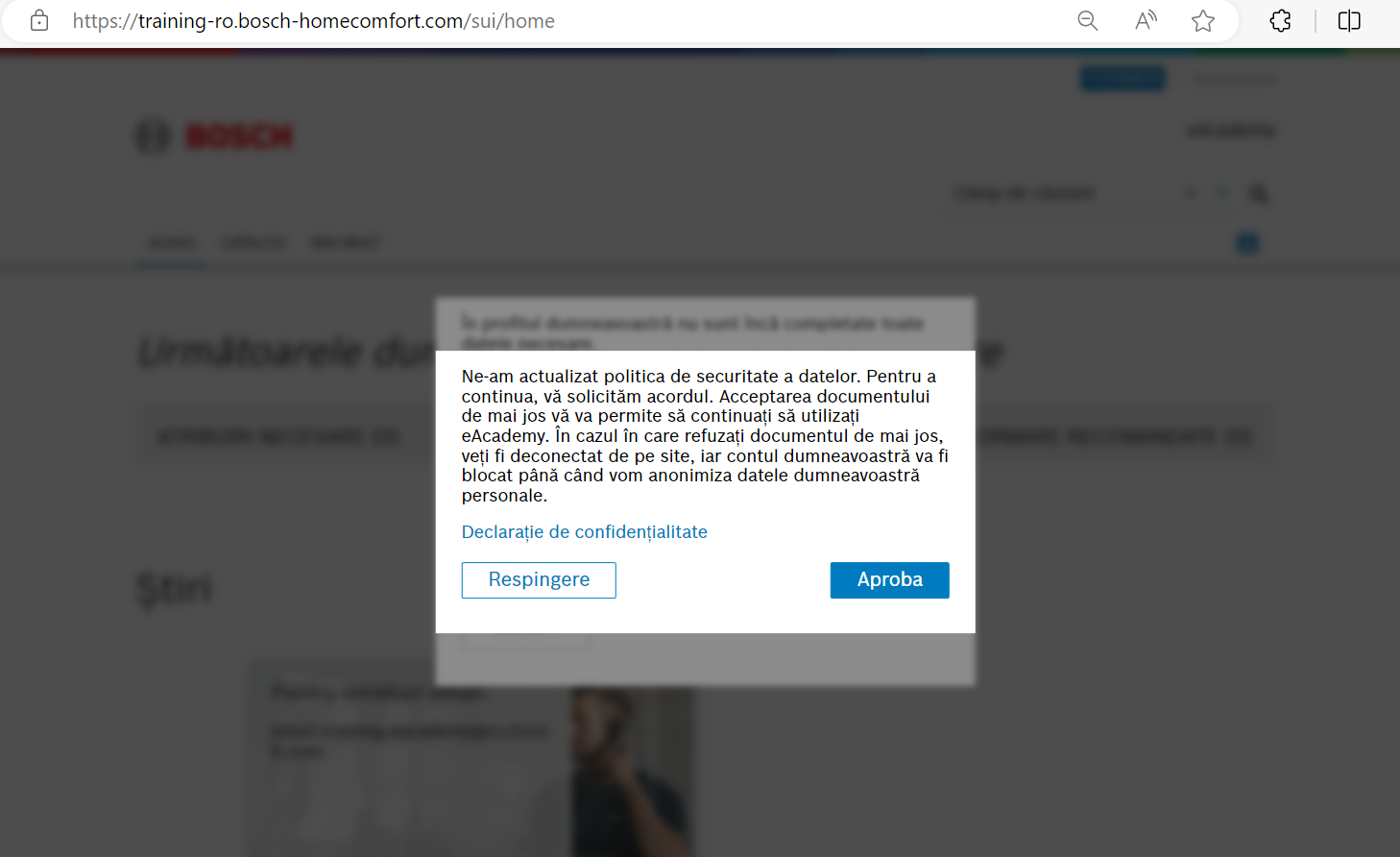 7
Conectarea la Academia Bosch
PASUL 4
Veți fi redirecționat/ă în profilul dvs. personal din Academia Bosch. Vă rugăm să completați toate datele necesare după indicațiile din câmpuri și să selectați cu acuratețe domeniul în care activați.
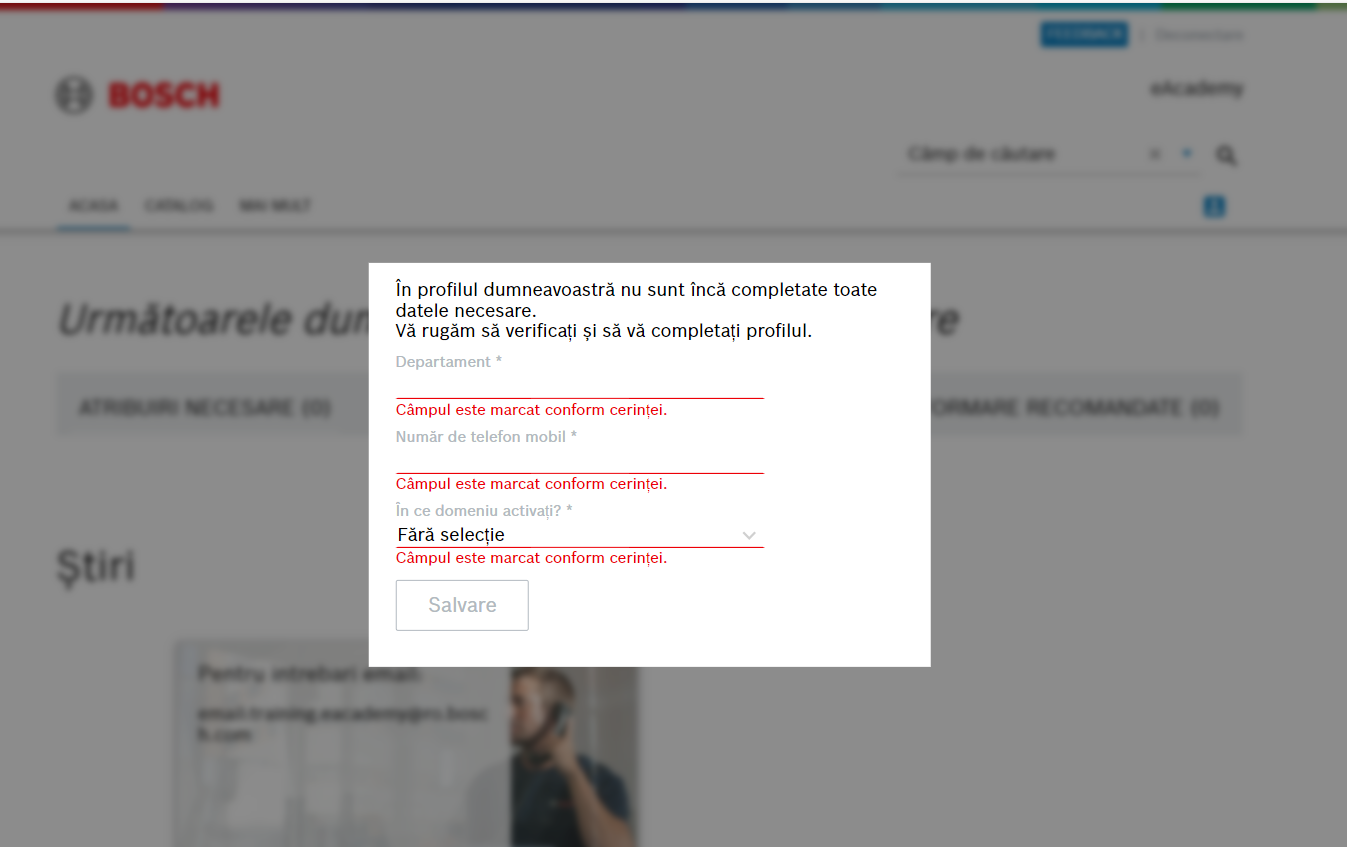 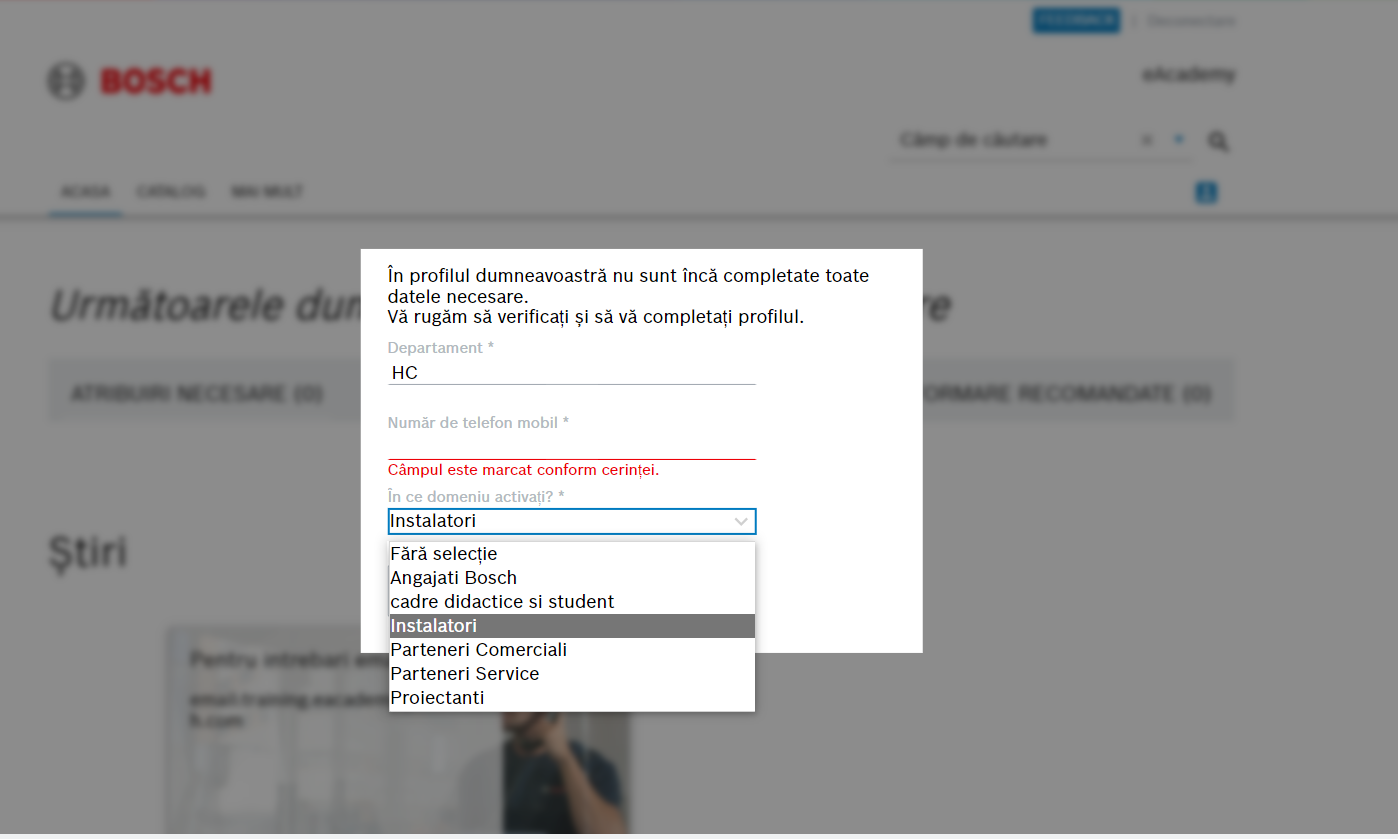 8
Conectarea la Academia Bosch
PASUL 5
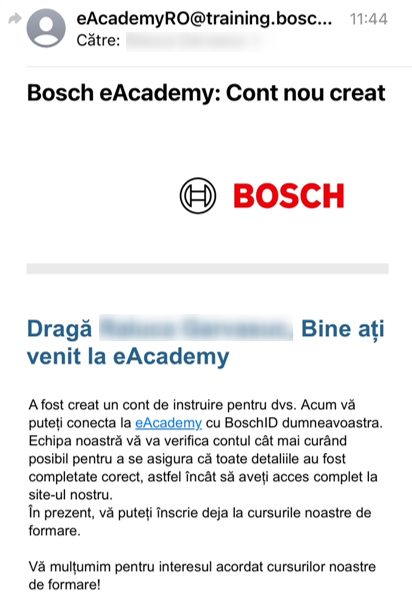 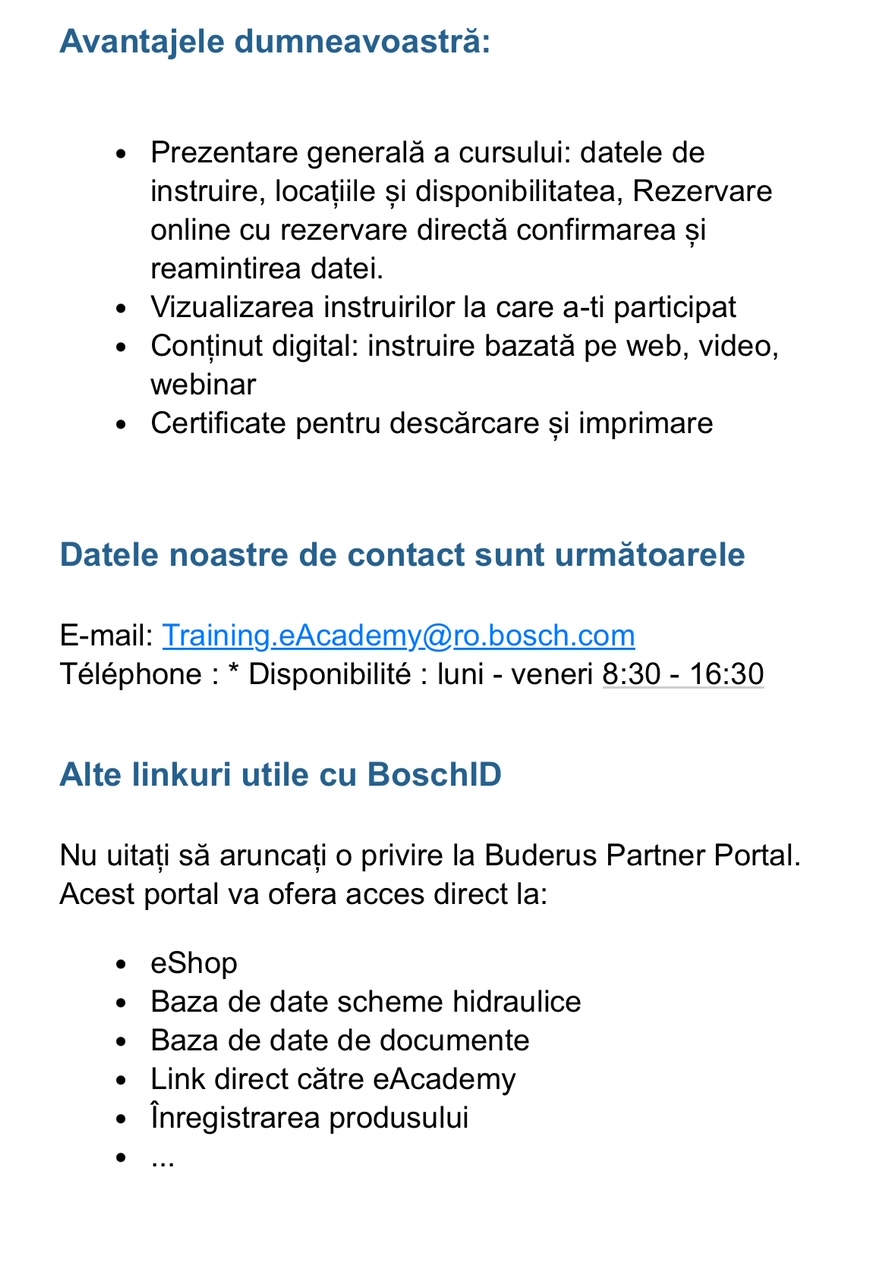 După ce ați reușit să finalizați procesul de auto-înregistrare, veți primi următorul e-mail pe adresa dumneavoastră. Citiți cu atenție conținutul mesajului și asigurați-vă că urmați instrucțiunile.
9